Ontario’s Not-for-Profit Corporation’s Act:Transition / ToolsGovernance CommitteeChair: Terry CaputoFebruary 2023
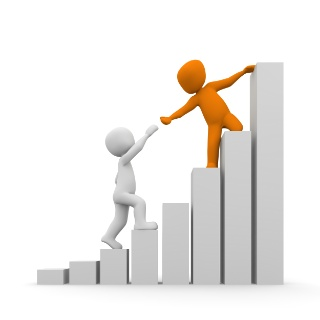 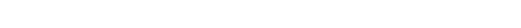 Objective
What’s new in ONCA

What steps do clubs need to take

Resources available

Project Plan for Clubs
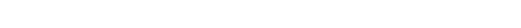 [Speaker Notes: Insert program name and photo.]
What is ONCA?
...legislation  that most not-for-profits incorporated under provincial law will need to follow that replaces Ontario’s Corporations Act
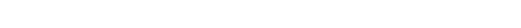 [Speaker Notes: Insert program name and photo.]
Key Terms
Letters Patent
Now called “articles”
The document the government gave you when you incorporated
It includes your purposes, address, and other special rules
Members
The people who are called members in your bylaws
Have governance powers like electing the directors or appointing the auditor
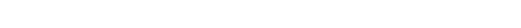 [Speaker Notes: Insert program name and photo.]
Why is this important
Opportunity to revisit your governance and align your bylaws with your policies and procedures

Opportunity to simplify your bylaws and take out unnecessary detail
Move detail procedures outside of bylaws to be able to change easily  

Some new things are possible

Avoid confusion later on
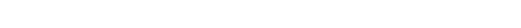 [Speaker Notes: Insert program name and photo.]
What’s new
Public Benefit Corporations

Financial Review Standards

Member Rights/Remedies

Changes for Directors/Officers

Ontario Business Registry
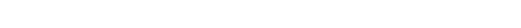 [Speaker Notes: Insert program name and photo.]
Public Benefit Corporation (PBC)
A not-for-profit is a PBC if it:
Is a registered charity (i.e. foundation), or
Receives more than $10,000 in:
Grants or financial assistance from the government
Gifts or donations from sources other than members, directors, officers, or employees
Events revenue not counted

Measured annually in arears and starts after the AGM
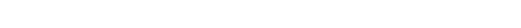 [Speaker Notes: Insert program name and photo.]
Public Benefit Corporation
Face a higher standard of financial review

Can distribute their property only to the government or a  similar PBC if they dissolve

Can’t have more than a third of its directors be employees
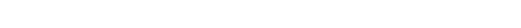 [Speaker Notes: Insert program name and photo.]
Financial Review Standards
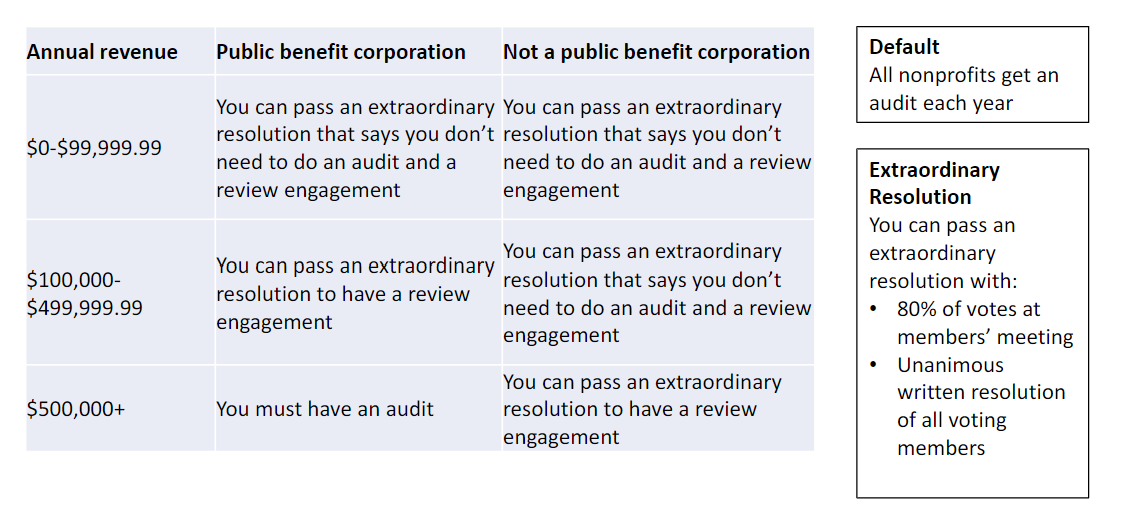 Important Note: The default is an audit, therefore, ensure you pass the extraordinary resolution at the AGM.
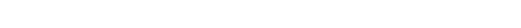 [Speaker Notes: Insert program name and photo.]
Member vs. Director
As a reminder…
Members and directors have distinct roles within a corporation – even if members and directors are one and the same
Members are similar to shareholders of a for-profit corporation (but are not “owners”)
Directors are responsible for the management the corporation’s activities
Directors have fiduciary obligations; members do not
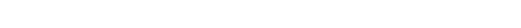 [Speaker Notes: Insert program name and photo.]
Member Rights/Remedies
Members can remove directors by ordinary resolution (51% vote)…vs 2/3 vote
Can not remove directors appointed by virtue of their role (ex-officio,i.e. President) using an ordinary resolution
Right to remove auditors or person conducting a review by ordinary resolution
Notice of meeting – 10 days to 50 days
Notice of special business meetings – ensure members have enough information to decide
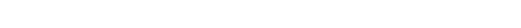 [Speaker Notes: Insert program name and photo.]
Member Rights/Remedies
Proxy voting needs to be permitted by article or bylaw…recommend requirement that proxy holder has to be a member
Voting normally by hand…consider adding to bylaw ballot, mail, telephonic and electronic means
Must be able to verify identity of member
Use voting function that does not show how member voted
Right to examine various records, except minutes of directors meeting and board resolutions
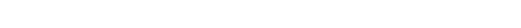 [Speaker Notes: Insert program name and photo.]
Member Rights/Remedies
Members holding 10% of votes (can be lower level if bylaw) can call a meeting
Meeting to be called in 21 days or can be held by members requisitioning
Exceptions…no obligation to call meeting for personal issues
Right to make a proposal…must be submitted 60 days before meeting
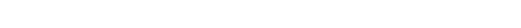 [Speaker Notes: Insert program name and photo.]
Member Rights/Remedies
Members can now bring lawsuits on behalf of the corporation against even the directors, if:

they have provided notice to the director and
the Court has found it is in the interest of the corporation for the member to carry on the action.
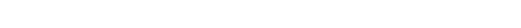 [Speaker Notes: Insert program name and photo.]
Changes for Directors/Officers
Composition
Min 3, ex officio allowed, one-time special resolution to fix directors

Term of Directors
4 years that has unlimited renewals

Important Note: Directors must consent to take office within 10 days of being elected. Recommend creating a form and have them sign at the AGM
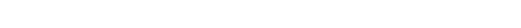 [Speaker Notes: Insert program name and photo.]
Changes for Directors/Officers
Standard of Care for Directors
ONCA allows for indemnification
Reasonable diligence defense

Directors’ Deemed Assent	
Have consented to decisions unless dissent is registered (i.e. minutes)
Have 7 days to dissent when you become aware of a decision (i.e. if missed meeting)
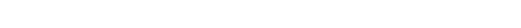 [Speaker Notes: Insert program name and photo.]
Changes for Directors/Officers
Directors’ Conflicts of Interest - broadened
Cannot attend portion of meeting
Cannot vote

Changes in Required Officers
Directors can serve as officers
Directors must appoint a chair (i.e. customary that President is chair)
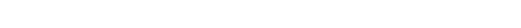 [Speaker Notes: Insert program name and photo.]
Ontario Business Registry
Benefits of the new online registry:

Look up Ontario corporations online
Make your annual filings and change your articles online
Response to changes in real time
Automatically share information with the Public Guardian and Trustee, but not Canada Revenue Agency
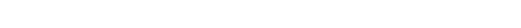 [Speaker Notes: Insert program name and photo.]
What steps to take
Step 1: Does ONCA applies to you

Step 2: When you need to act

Step 3: Get your books in order

Step 4: Update your bylaw

Step 5: Update and file articles of amendment
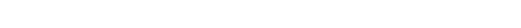 [Speaker Notes: Insert program name and photo.]
Step 1: Does ONCA apply
Applies to not-for-profits incorporated under:
Ontario’s Corporations Act
Most special Acts -in case of conflict, special Act applies

Does not apply to not-for-profits incorporated under:
Canada Not-for-Profit Corporations Act
Co-operative Corporations Acts
Business Corporation Acts
Unincorporated Association
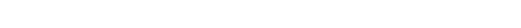 [Speaker Notes: Insert program name and photo.]
Incorporating a Club
District 7070 is using Nonprofit Law Ontario as a reference site for both incorporation and transition to ONCA processes

Resources provided by Community Legal Education Ontario (CLEO) 
Develop clear, accurate and practical legal education and information
Website: https://nonprofitlaw.cleo.on.ca/
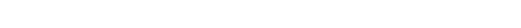 [Speaker Notes: Insert program name and photo.]
What is your status?
Are you incorporated or not under:

Provincial - Ontario Business Registry 

Federally - Corporations Canada 

Registered charity - CRA Charity Database? 

Not incorporated
Considered an unincorporated association
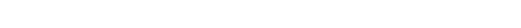 Why incorporate?
Corporations:
Are legally independent from its members; any liability is limited to corporation’s insurance/assets
Have stronger governance – legally required through bylaws
Required to keep records and file returns
Can enter into contracts, sue and be sued and hold property
Unincorporated associations:
Are not independent from the members; exposes members to personal liability
No simple legal mechanism to enforce governance
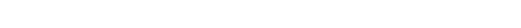 [Speaker Notes: Unincorporated Associations

Collection of individuals acting together for a common purpose – members are not separate from the organization

Not established and governed under a statute  which offers more flexibility on structure (Rotary recommends a structure)

No reporting requirements

Individuals carry on the actions of the organization

No independent power and does not contract, sue or be sued and can not hold property…it is all on the individuals

Must go to court to get power to sue]
Incorporate as a charity?
Charities use resources for charitable activities and have charitable purposes that must fall into:
The relief of poverty
The advancement of education
The advancement of religion (not apply to Rotary)
Other purposes that benefit the community

Approved by CRA and follow stringent rules on tax receipting and disbursement of funds

Enforce a higher level of fiduciary responsibility

Question: Is a tax receipt worth all the additional trouble?
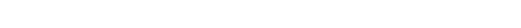 Step 2: When you need to act
October 19, 2021: ONCA took effect

Until October 18, 2024: Old (valid) letters patent and bylaws continue to be valid 

After October 19, 2024: Letters patent and bylaws automatically changed to comply with ONCA, except key provisions:
number of directors
member classes and voting rights
dissolution clauses
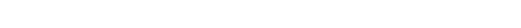 [Speaker Notes: Insert program name and photo.]
Step 3: Get books in order
Collect the following documents:
Letters patent and supplementary letters patent
Bylaw
Minute books
Special resolutions
Directors and officers register
Director consent forms
Members register
Financial statements
Governance documents
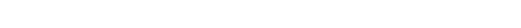 [Speaker Notes: Insert program name and photo.]
Step 4: Update your bylaws
Some examples of changes required:
You must appoint a chair
Allow corporation to be eligible for membership?
Class of member – recommend one class
What % of members can a members’ meeting
Whether to allow proxy voting
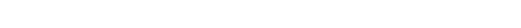 [Speaker Notes: Insert program name and photo.]
Step 5: Update file articles
What might need to change:
Purposes: reflect your club’s goals?
Number of Directors: minimum 3
Membership classes and voting rights
Restrictions on powers: borrowing, selling key assets

To file articles of amendment, you need a:
CompanyKey: Ask for it
ONe-Key: Sign up online
Services Ontario Account: Sign up online
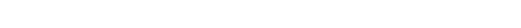 [Speaker Notes: Insert program name and photo.]
Completing application
Need to insert a company key – mailed to registered office
Company email address
Requested date of articles
Confirmation of Authorization- warning re penalties
Name: 4 options for English and French
Number of Directors – fixed or min/max
North American Industry Classification System (“NAICS”) code
Is the corporation a charity? Does the corporation have consent from PGT not to use the “After Acquired Property clause”
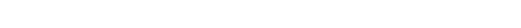 [Speaker Notes: Insert program name and photo.]
Resources
Various law firm websites

Ontario.ca website
Nonprofit Law Ontario

Look under Resources menu for CLEO’s bylaw builder

Various tools collected by committee that accompany this presentation
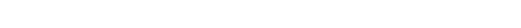 [Speaker Notes: Insert program name and photo.]
ONCA Transition Plan
Set governance

Obtain company key

Complete documents review

Amend by-laws

Align policies and terms of reference

AGM approval

Update corporate register

Completion – submit to CRA if charity
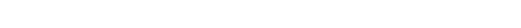 [Speaker Notes: Insert program name and photo.]
Example Project Plan
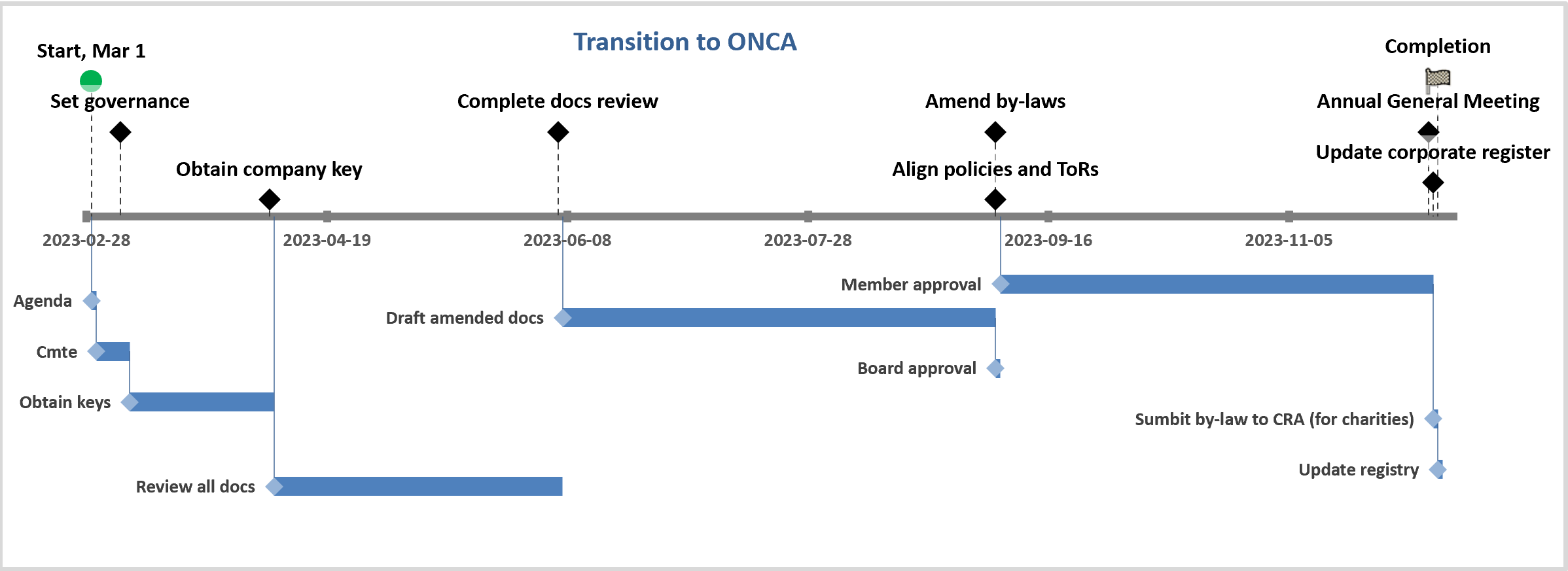 See Excel file that accompanies this presentation
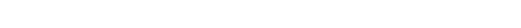 [Speaker Notes: Insert program name and photo.]
Set governance
Recuring board agenda item

Establish ONCA Committee vs Secretary role

Committee should be small and focused

Secretary should be chair

Create project plan

Monthly progress reports
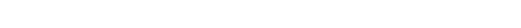 [Speaker Notes: Insert program name and photo.]
Set governance
Recuring board agenda item

Establish ONCA Committee vs Secretary role

Committee should be small and focused

Secretary should be chair

Create project plan

Monthly progress reports
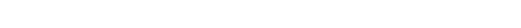 [Speaker Notes: Insert program name and photo.]
Obtain company key
Secretary sign up for ONe-Key
ONe-Key Login 	

Review Ontario Business Registry Instructions for Not-For-Profit
Obtain Company Key
Sign up with One-Key
Review your account
Make necessary changes
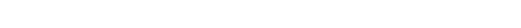 [Speaker Notes: Insert program name and photo.]
Complete Documents Review
Letters patent

Articles of incorporation

By-law

Club governance document
Policies
Procedures
Terms of reference

Minute book
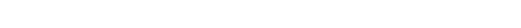 [Speaker Notes: Insert program name and photo.]
Amend bylaw
Review recommended Rotary Club bylaws

Review current Club bylaw

Use Nonprofit Law Ontario tools
Sample by-law with options
CELO By-law builder		

Consider scaling down bylaw to allow for flexibility

Consider legal review
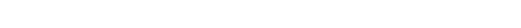 [Speaker Notes: Insert program name and photo.]
Align policies and ToRs
Review policies to ensure consistency with bylaw

Consider adding items removed from bylaw

Create system to ensure compliance with bylaw

Review / establish terms of reference for board and committees
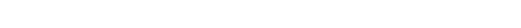 [Speaker Notes: Insert program name and photo.]
Approvals
Board approves articles and bylaw and provides adequate time for members to review

Members approve articles and bylaw at the AGM
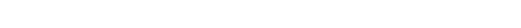 [Speaker Notes: Insert program name and photo.]
Completion
Submit bylaw to CRA if you are a charity

Update information
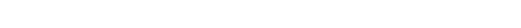 [Speaker Notes: Insert program name and photo.]
Questions?
Feel free to contact me with any follow up questions

Terry Caputo
(905) 213-5925
terrycaputo@outlook.com
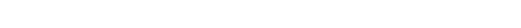 [Speaker Notes: Insert program name and photo.]